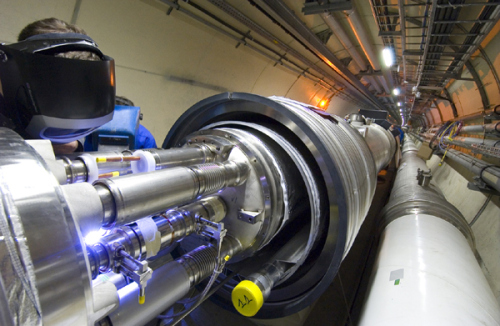 GRANDES  IMANES
Gran colisonador
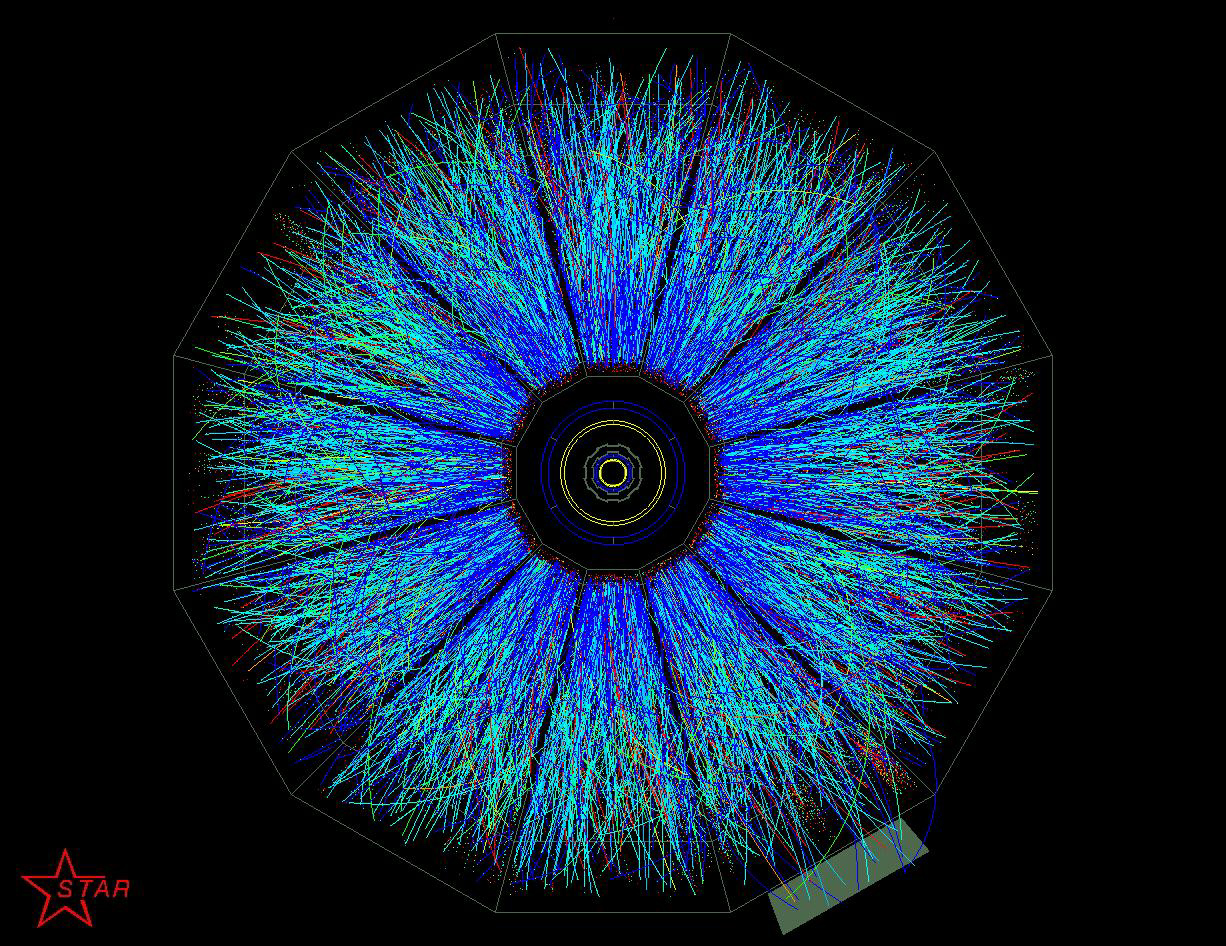 CERN
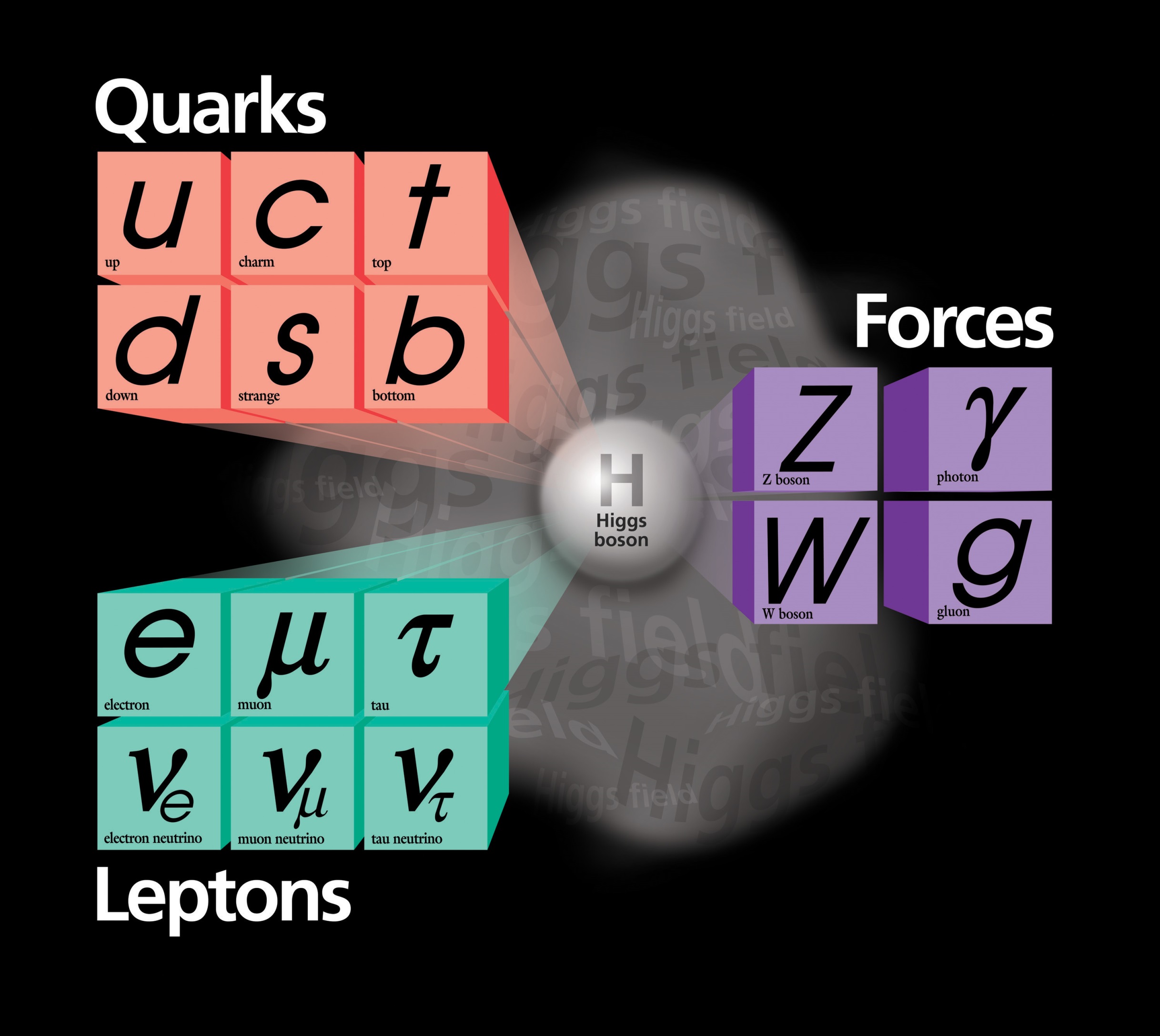 Quarks  y Anti-quarks
+2/3
+2/3
+2/3
+1/3
- 1/3
-1/3
La razón por la que cargas eléctricas fraccionadas como las de los quarks no se han visto es que los quarks nunca son encontrados por separado.
 Hay dos clases de hadrones: 
     los bariones, que contienen tres quarks
     los mesones, que contienen un quark y un       antiquark.
FORMACIÓN DE PROTONES Y NEUTRONES
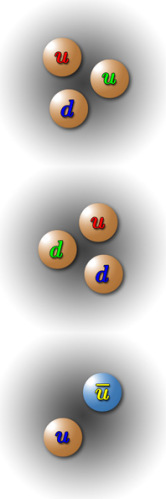 Carga: +2/3   + 2/3     - 1/3 =   +3/3 =  +1   PROTÓN
Carga: +2/3   - 1/3     - 1/3 =   0/3 =  0   NEUTRÓN
U
Carga: +2/3   + 1/3 =  +3/3  =  +1       MESÓN RHO
d
TRES MINUTOS: Núcleos atómicos
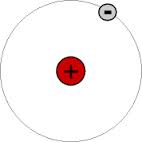 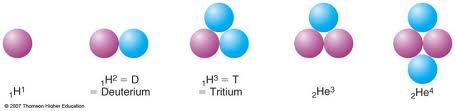 +
+
+
+
+
+
Helio 3
Helio 4
NÚCLEO DE HIDROGENO
300,000 años: primeros átomos
Hidrógeno
Deuterio
300,000 años: primeros átomos
ÁTOMO de Helio
1,000,000,000 de años primeras estrellas
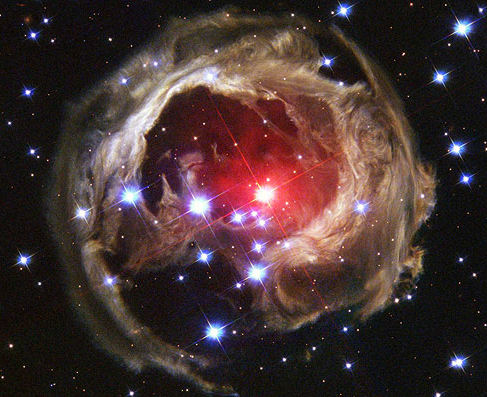 http://www.educationscotland.gov.uk/highersciences/physics/animation/hadrons.asp